KAMU GÖREVLİLERİ ETİK DEĞERLERİ VE İŞ AHLAKI EĞİTİMİ
ETİK NEDİR?
Etik, insan tutum ve davranışlarının iyi-kötü ya da doğru-yanlış açısından değerlendirilmesidir.
ETİĞİN EN TEMEL İLKESİ
ÖNCELİKLE ZARAR VERME!
Etik bir değerlendirme yapabilmek için 3 şey çok önemlidir
NİYET: Niyetin etik mi?
EYLEM: Eylemin etik mi?
SONUÇ: Sonuç etik mi? Kim kazançlı çıktı? Bunu hak etti mi?
ETİK KARAR VERME
Faydacı yaklaşım.
Ödev yaklaşımı.
Haklar yaklaşımı.
Adalet yaklaşımı.
Ortak iyi yaklaşımı.
Erdem yaklaşımı.
ETİKLE İLGİLİ KAVRAMLAR
DEĞER
İLKE
KURAL
STANDART
1. DEĞER
Değer, bir kişinin bağlandığı şeylere verdiği önemin ölçüsüdür.
Karşımızdaki obje ya da kavramlar arasında bazılarına önem ya da belli bir anlam yüklemekle değerler oluşur.
ETİK İKİLEMLER
Etik ikilem, iki veya daha fazla yarışan değerin çatışma halinde olmasıdır.
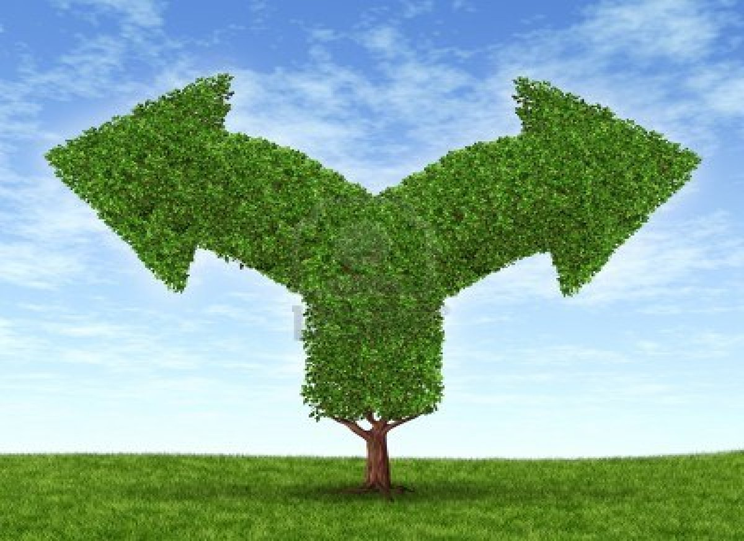 2. İLKE
Eylemleri yönlendiren temel düşüncelerdir.
Adalet
Eşitlik
Saygı vb.
3. KURAL
İlkelere uygun eylem yollarıdır.
Kırmızı ışıkta dur.
Hediye alma.
Nazik davran.
KURALLARIN 3 TEMEL ÖZELLİĞİ
Kurallar belirsizliği azaltarak öngörülebilirlik ve istikrar sağlar. 
Kurallar insan davranışlarına denetim ve sınırlama getirir.
Kurallar bireyi özgür kılar. Yapılmaması gereken istek ve beklentilere karşı kalkan etkisi yaratır.
4. STANDART
Beklenen davranışların sergilenmesi, istenmeyenlerden kaçınmasında rehberlik yapan sistemlerdir.
Standartlar ve liyakat.
Liyakat, görev ve pozisyonlara seçimin bilgi, başarı ve yetenek ölçütlerine göre yapılmasıdır.
Açık ilan
Gerçekçi standartlar
Eşit başvuru
Rekabet
Objektif seçim
Yansızlık
Hesap verme
YASA VE ETİK İLİŞKİSİ
MESLEK ETİĞİ
Belirli bir meslek grubunun, mesleğe ilişkin olarak oluşturduğu koruduğu,
Meslek üyelerine emreden, onları belli şekilde davranmaya zorlayan,
Kişisel eğilimlerini sınırlayan,
Yetersiz ve ilkesiz üyeleri meslekten dışlayan,
Meslek içi rekabeti düzenleyen ve
Hizmet ideallerini korumayı amaçlayan ilke ve kurallar bütününe Meslek etiği denir.
KAMU ETİĞİ
Bir kamu görevlisi, kamu gücünün, kaynaklarının ve görevinin bir emanetçisi ve geçici bir idarecisidir.
KAMU GÖREVİ BİR EMANETTİR!
KAMU GÖREVLİSİNİN EMANETLERİ
KAMU GÖREVLİLERİ ETİK DAVRANIŞ İLKELERİ
Etik bilincin devlet yönetiminde en tepeden en aşağı kadar var olması, bir siyasal sistemin iyi işleyişinin garantilerinden birisidir.
2004 yılı, ülkemizde etiğe dayalı bir yönetim sisteminin oluşturulmasında dönüm noktasıdır. Bu tarihte çıkarılan 5176 sayılı «Kamu Görevlileri Etik Kurulu Kurulması ve Bazı Kanunlarda Değişiklik Yapılması Hakkında Kanun» ile Kamu Görevlileri Etik Kurulu kurulmuştur .
2005 yılında kamu görevleri Etik Kurulu tarafından hazırlanan «Kamu Görevlileri Etik Davranış İlkeleri ile Başvuru Usul ve Esasları Hakkında Yönetmelik» çıkarılmıştır.
KAMU ETİĞİ İLKELERİ
1. GÖREVİN YERİNE GETİRİLMESİNDE KAMU HİZMETİ BİLİNCİ
Bütün kamu görevlileri kendilerini topluma hizmet eden kişiler olarak görmelidir.
Kamu görevleri ülkenin çıkarı, toplumun refahı ve kurumun hizmet idealleri doğrultusunda hareket ederler.
2. HALKA HİZMET BİLİNCİ
Kamu görevlileri, kamu hizmetlerinin yerine getirilmesinde:
Halkın günlük yaşamını kolaylaştırmayı,
Halkın ihtiyaçlarını en etkin, hızlı ve verimli biçimde karşılamayı,
Hizmet kalitesini yükseltmeyi,
Halkın memnuniyetini arttırmayı,
Hizmetten yararlananların ihtiyacına ve hizmetlerin sonucuna odaklı olmayı hedeflemelidirler.
3. HİZMET STANDARTLARINA UYMA
Hizmet almak için kamu kurumlarına müracaat eden vatandaşlar, çoğu zaman iş ve işlemlerle ilgili hangi belgelerin gerektiğini, nereye müracaat edeceklerini, nasıl bir yol izleyeceklerini ve işlerinin ne kadar sürede tamamlanacağını bilememektedirler.
Hizmet standartları ve iş süreçleri belirlenerek internet, afiş, levha, el ilanı, broşür vb. yönlendiriciler vasıtasıyla halka duyurulmalı ve iş ve işlemler bu standartlara göre yürütülmelidir.
BUZDA KAYMAK YA DA KAYGAN ZEMİN ETKİSİ
Etik olarak istenmeyen sonuçlara sahip olabilen bir ilk adımın atılması, standartların dışına çıkılması kaçınılmaz olarak kişiyi daha sonraki adımları da atmak zorunda bırakır.
O nedenle herhangi bir nedenle etik dışı bir adım attığınızda yokuş aşağı buzda kaymış olursunuz ve toparlanmaya çalışsanız da tekrar kayarsınız. Artık başlangıç noktasına dönmek çok zordur. O nedenle ilk adım, ilk taviz etik dışı davranışlarda çok önemlidir.
4. AMAÇ VE MİSYONA BAĞLILIK
Kamu görevlilerinin, çalıştıkları kurum veya kuruluşun amaçlarına ve misyonuna uygun davranmaları, ülkenin çıkarları, toplumun refahı ve kurumlarının hizmet idealleri doğrultusunda hareket etmeleri gereklidir.
5. DÜRÜSTLÜK VE TARAFSIZLIK
DOĞRULUK
Doğruluk, vazgeçmesi için yapılan bütün caydırıcı etkilere rağmen ilkelerine tutarlı bir şekilde bağlılık göstermektir. 
DÜRÜSTLÜK
Dürüstlük, içinde aldatma ve hile olmayan, adil ve güvenilir davranışlar sergilemektir. Sözümüze bağlı kalmaktır. 
TARAFSIZLIK
Tarafsızlık, her türlü öznel etki ve ögelerden bağımsız olabilme, objektiflik durumunu tanımlar. Subjektiflik ise kişiden kişiye değişen, kişinin kendi ön yargı, algı ve varsayımlarını kattığı; kişisel yargılarına göre şekillenme içerir. Tarafsızlık, yansız kalmayı, gerçeği yansıtmayı, deneye, gözleme, kanıta ve somut verilere göre hareket etmeyi gerektirir.
Kamu görevlilerinin; tüm eylem ve işlemlerinde yasallık, adalet, eşitlik ve dürüstlük ilkeleri doğrultusunda hareket etmeleri zorunludur. Bu çerçevede, görevlerini yerine getirirken ve hizmetlerden yararlandırmada dil, din, felsefi inanç, siyasi düşünce, ırk, cinsiyet ve benzeri sebeplerle ayrım yapamazlar, insan hak ve özgürlüklerine aykırı veya kısıtlayıcı muamelede ve fırsat eşitliğini engelleyici davranış ve uygulamalarda bulunamazlar.
6. SAYGINLIK VE GÜVEN
Güven, korku, çekinme ve kuşku duymadan inanma ve bağlanma duygusudur.
Kişiye Güven 
Kuruma Güven 
Sisteme Güven 
Toplumun güvenine layık ve saygıdeğer olma
Eylemlerinden ve sözlerinde güven sarsıcı yaklaşımlardan kaçınma
Kamu görevleri, kamu yönetimine güveni sağlayacak şekilde davranırlar ve görevin gerektirdiği itibar ve güvene layık olduklarını davranışlarıyla göstermeleri gerekir.
Bu çerçevede halkın kamu hizmetine güven duygusunu zedeleyen, şüphe yaratan ve adalet ilkesine zarar veren davranışlarda bulunmaktan da kaçınmaları zorunludur.
7. NEZAKET VE SAYGI
Kamu görevlileri;
İnsan onurunu her şeyin üstünde tutarlar,
İnsanın değerine ve onuruna saygı gösterirler,
Kontrollerini kaybetmez ve sinirlenmezler,
Saygılı ve nazik bir dil kullanırlar,
İnsanların ilgi ve gereksinimlerine duyarlı davranırlar,
Konuşmalarında insanları yaralayabilecek bir dil kullanmaktan kaçınırlar,
Herkesin özerkliğine ve kararlarına saygı; insanlar arasındaki farklılıklara saygı gösterirler.
Bütün insanlar onur ve haklar bakımından eşit doğarlar, akıl ve vicdana sahiptirler. Birbirlerine karşı kardeşlik zihniyetiyle hareket etmelidirler.

İnsan Hakları Evrensel Bildirisi
8. YETKİLİ MAKAMLARA BİLDİRİM
Kamu görevlileri, etik davranış ilkeleri ile bağdaşmayan veya yasadışı iş ve eylemlerde bulunmalarının talep edilmesi veya hizmetlerin yürütülürken bu tür bir eylem veya işlemin görülmesi ya da haberdar olunması halinde durumu yetkili makamlara bildirmekle yükümlüdürler.
9. GÖREV VE YETKİLERİN MENFAAT SAĞLAMAK AMACIYLA KULLANILMAMASI
«Yolsuzluk, kamu gücünün özel çıkarlar amacıyla kötüye kullanılmasıdır.»
Kamu görevlileri; görev, unvan ve yetkilerini kullanarak kendileri, yakınları veya üçüncü kişiler lehine menfaat sağlayamaz ve aracılıkta bulunamazlar, akraba, eş, dost ve hemşehri kayırmacılığı, siyasal kayırmacılık veya herhangi bir nedenle ayrımcılık veya kayırmacılık yapamazlar.
10. ÇIKAR ÇATIŞMASINDAN KAÇINMAK
Çıkar çatışması; kamu görevlilerinin görevlerini tarafsız ve objektif şekilde icra etmelerini etkileyen ya da etkiliyormuş gibi gözüken ve kendilerine, yakınlarına, arkadaşlarına ya da ilişkide bulunduğu kişi ya da kuruluşlara sağlanan her türlü menfaati ve onlarla ilgili mali ya da diğer yükümlülükleri ve benzeri şahsi çıkarlara sahip olmaları halini ifade eder.
11. HEDIYE ALMA VE MENFAAT SAĞLAMA YASAĞI
Kamu görevlisinin:
Tarafsızlığını,
Performansını,
Kararını,
Görevini yapmasını etkileyen veya etkileme ihtimali bulunan,
Ekonomik değeri olan ya da olmayan, doğrudan ya da dolaylı olarak kabul edilen her türlü eşya ve menfaat hediye kapsamındadır (md. 15).
Kamu görevlisi olmasaydım ya da işgal ettiğim makam ve mevkide bulunmasaydım, bu hediye yine de bana verilecek miydi?
Kamu görevlileri, kamu kaynaklarını kullanarak hediye veremez, resmi gün, tören ve bayramlar dışında, hiçbir gerçek veya tüzel kişiye çelenk veya çiçek gönderemezler; görev ve hizmetle ilgisi olmayan kutlama, duyuru ve anma ilanları veremezler.
Aşağıda belirtilenler hediye alma yasağı kapsamı dışındadır:
Görev yapılan kuruma katkı anlamına gelen, kurum hizmetlerinin hukuka uygun yürütülmesini etkilemeyecek olan ve kamu hizmetine tahsis edilmek, kurumun demirbaş listesine kaydedilmek ve kamuoyuna açıklanmak koşuluyla alınanlar (makam aracı ve belli bir kamu görevlisinin hizmetine tahsis edilmek üzere alınan diğer hediyeler hariç) ile kurum ve kuruluşlara yapılan bağışlar,
Kitap, dergi, makale, kaset, takvim, CD veya buna benzer nitelikte olanlar,
Halka açık yarışmalarda, kampanyalarda veya etkinliklerde kazanılan ödül veya hediyeler,
Herkese açık konferans, sempozyum, forum, panel, yemek, resepsiyon veya buna benzer etkinliklerde verilen hatıra niteliğindeki hediyeler,
Tanıtım amacına yönelik, herkese dağıtılan ve sembolik değeri bulunan reklam ve el sanatları ürünleri,
Finans kurumlarından piyasa koşullarına göre alınan krediler.
Aşağıda belirtilenler hediye alma yasağı kapsamındadır:
Görev yapılan kurumla iş, hizmet veya çıkar ilişkisi içinde bulunanlardan alınan karşılama, veda ve kutlama hediyeleri, burs, seyahat, ücretsiz konaklama ve hediye çekleri,
Taşınır veya taşınmaz mal veya hizmet satın alırken, satarken veya kiralarken piyasa fiyatına göre makul olmayan bedeller üzerinden yapılan işlemler,
Hizmetten yararlananların vereceği her türlü eşya, giysi, takı veya gıda türü hediyeler,
Görev yapılan kurumla iş veya hizmet ilişkisi içinde olanlardan alınan borç ve krediler.
12. KAMU MALLARI VE KAYNAKLARIN KULLANIMI
Kamu malı nedir?
Kamu malı, hiç kimsenin ve herkesin olan taşınır ve taşınmaz mallardır.
Kamu malları, tüm toplumun üzerinde hak iddia ettiği, ancak aynı şekilde de korumakla yükümlü olduğu varlıklardır.
Herkese ait olan kamu mallarının, bu nedenle kamu yararı göz önünde bulundurularak ve herkesin bir pay almasını sağlayacak şekilde kullanılması gerekir.
Kamu görevlileri, kamu bina ve taşıtları ile diğer kamu malları ve kaynaklarını kamusal amaçlar ve hizmet gerekleri dışında kullanamaz ve kullandıramazlar, bunları korur ve her an hizmete hazır halde bulundurmak için gerekli tedbirleri alırlar.
13. SAVURGANLIKTAN KAÇINMA
Kamu görevlilerinin, kamu bina ve taşıtları ile diğer kamu malları ve kaynaklarının kullanımında israf ve savurganlıktan kaçınmaları; mesailerini ve kamu imkanlarını kullanırken etkin, verimli ve tutumlu davranmaları gerekir.
14. BAĞLAYICI AÇIKLAMALAR VE GERÇEK DIŞI BEYAN
Kamu görevlileri, görevlerini yerine getirirken yetkilerini aşarak çalıştıkları kurumlarını bağlayıcı açıklama, taahhüt, vaat veya girişimlerde bulunamazlar, aldatıcı ve gerçek dışı beyanat veremezler.
15. YÖNETİCİLERİN HESAP VERME SORUMLULUĞU
Hesap verme, bir işi, bir görevi gerçekleştirmek için kendilerine emanet edilen kamu ya da özel kaynakları kullananların, kaynakları emanet edenlere kaynakların kullanımı ve görevin nasıl ve ne oranda yerine getirildiği konusunda açıklamada bulunma zorunluluğudur.
Kamu görevlilerinin, kamu hizmetlerinin yerine getirilmesi sırasında sorumlulukları ve yükümlülükleri konusunda hesap verebilir ve kamusal değerlendirme ve denetime her zaman açık ve hazır olmaları gerekir.
SORUMLULUK VE HESAP VERME
İşleri gereken nitelik ve nicelikte yapmak ve hesap vermek.
Canının istediğini değil yapman gerekeni seçmek ve yapmaktır.
Eylem ve kararlarının sonuçlarını üstlenmek.
16. BİLGİ VERME, SAYDAMLIK VE KATILIMCILIK
Şeffaflık, bireylerin ekonomik, politik ve sosyal konularda alınan kararlara ve yapılan faaliyetlere ilişkin olarak zamanında, anlaşılır, ilgili, nitelikli, güvenilir bilgiye erişilebilmesidir.
Kamu görevlilerinin, saydam bir yönetim için halkın bilgi edinme hakkını kullanmasına yardımcı olması gerekmektedir. Gerçek ve tüzel kişilerin talebi halinde istenen bilgi veya belgelerin, 4982 sayılı Bilgi Edinme Hakkı Kanununda belirlenen istisnalar dışında, usulüne uygun olarak verilmesi zorunludur.
Yönetici kamu görevlileri, personeline etik davranış ilkeleri konusunda uygun eğitimi sağlamak, bu ilkelere uyulup uyulmadığını gözetlemek, geliriyle bağdaşmayan yaşantısını izlemek ve etik davranış konusunda rehberlik etmekle yükümlüdür.
17. ESKİ KAMU GÖREVLİLERİ İLE İLİŞKİLER
Eski kamu görevlileri, yıllarca hizmet vermenin karşılığı olarak, kamu hizmetinden yararlanırken ayrıcalıklar bekleyebilmektedirler. Görevdeki kamu görevlileri de, «vefa» gereği, görevden ayrılan kamu görevlerine ayrıcalık tanıyabilmektedir. Ancak bu durumda eşitlik ve adalet ilkeleri göz ardı edilmekte, hizmetten yararlanan normal vatandaşlar mağdur olabilmektedir.
21. MADDE
Kamu görevlileri, eski kamu görevlilerini kamu hizmetlerinden ayrıcalıklı bir şekilde faydalandıramaz, onlara imtiyazlı muamelede bulunamaz.
Kamu görevlerinden ayrılan kişilere, ilgili kanunlardaki hükümler ve süreler saklı kalmak kaydıyla, daha önce görev yaptıkları kurum veya kuruluştan, doğrudan veya dolaylı olarak herhangi bir yüklenicilik, komisyonculuk, temsilcilik, bilirkişilik, aracılık veya benzeri görev ve iş verilemez.
KAMU ETTİĞİNDE «DÖNER KAPI SENDROMU»
Kamuda üst düzey görev yapan kişiler, ayrıldıktan sonra özel sektörde kendi adlarına ya da bir firma adına danışman ya da başka türlü görevler alabilirler.
Ayrıldıkları kurumdaki ilişkileri henüz çok sıcaktır ve kolayca randevular ayarlayarak eski ilişkileri ile yeni işlerini halledebilirler Böylece bu iki sektör arasında bir döner kapı oluşur. Yani birinden çıkan kişi diğerinden kolayca tekrar girebilir. Bunun önlenmesi için bazı ülkeler bu tür kamu görevlerine 2 yıl çalışma yasağı getirmişlerdir.
18. MAL BİLDİRİMİNDE BULUNMA
Kamu görevlilerinin, kendileriyle eşlerine ve velayeti altındaki çocuklarına ait taşınır veya taşınmazları, alacak ve borçları hakkında, 3628 sayılı Mal Bildiriminde Bulunulması, Rüşvet ve Yolsuzluklarla Mücadele Kanunu hükümleri uyarınca, yetkili makama mal bildiriminde bulunmaları gerekir.
ETİK DIŞI DAVRANIŞLARI HAKLILAŞTIRMA BİÇİMLERİ
ETİK GEREKÇELENDİRME
Etik gerekçelendirme, bir kişinin karar, eylem ve davranışlarını haklı ve mantıklı göstermeye çalışmasıdır.
Karar, eylem ve davranışları haklı göstermek için bireyler çeşitli yollara başvurmaktadırlar.
1. EĞER GEREKLİ İSE ETİKTİR
Meşru araçlarla elde edilmesi zor görünen bazı amaçlara ulaşmak için etik dışı yollar kullanmak isteyenler, bunun bir gereklilik olduğunu ileri sürerler. Oysa durumu kurtarmak için başvurulan bu yol etik değildir.
2. SAHTE GEREKLİLİKLER TUZAĞI
Yapılan yanlış davranışları haklı göstermek için uydurulmuş gerekçelere, sahte gereklilikler tuzağı denir. Aslında öyle bir gereklilik yoktur.
3. EĞER YASAL VE İZİN VERİLEBİLİR İSE UYGUNDUR
Sirkler, hayvanat bahçeleri, yunus parkları yasaldır ama etik midir?
4. SONUÇTA HERKESİN YARARI SAĞLANACAK
Çoğunluğun faydasına sonuçları olsa da etik dışı uygulamalardan kaçınılması gerekir.
5. BUNU SADECE SENİN İÇİN YAPIYORUM
Eğer bir kişi korunarak bir eylem ya da işlem yapılıyorsa, orada etik bir sorun vardır.
6. ATEŞE ATEŞLE KARŞILIK VERİYORUM
Etik dışı eylem ya da davranışları önce başkalarının başlatması, bizim de etik dışı eylem ya da davranışlarla karşılık vermemizi haklı çıkarmaz. Etik dışı olan, etik dışıdır.
7. KİMSE ZARAR GÖRMEYECEK
Etik dışı davranışların başkalarına zarar vermeyeceği varsayımı ile hareket etmek o davranışı etik yapmaz.
8. «YÜCE/ASİL/KUTSAL» AMAÇ İÇİN YOZLAŞMA
Etik dışı davranışların ülkenin, kurumun, toplumun çıkarlarını korumak amacıyla yapıldığını iddia etmek, o davranışların etik olmasını sağlamaz. Burada kişiler kendi çıkarları için bu tür üst amaçları paravan olarak kullanmaktadırlar.
9. MESLEKTAŞLARININ SUÇLARINI GİZLEME
Kendi meslektaşlarının zarar görmemesi için onların etik dışı davranışlarını gizleme, yalan beyanda bulunma gibi davranışlar da etik açıdan kabul edilemez. Bu tür yaklaşımlar giderek sessizlik yasası denilen ve bir kurum içinde görevlilerin gördüğü ya da bildiği etik dışı davranış ve uygulamaları bilmemezlikten ve görmemezlikten gelmesine yol açmaktadır. Bunun sonuçları ise etik dışı davranan kamu görevlilerinin korunması, etik dışı davranışların bir kurum kültürü haline dönüşmesidir.
10. KİMSENİN DURUMU FARK ETMEYECEĞİ İNANCI
AKVARYUM TEORİSİ

Herkesin ne yaptığı akvaryumdaki balıklar gibi dışarıdan görünür.
11. YAKALANIRSAM KURUM BANA ARKA ÇIKAR İNANCI
Etik dışı davranışların kurum tarafından göz ardı edileceği ve kişinin korunacağına olan inancı da etik dışı davranışları gerekçelendirmekte başvurulan bir yoldur.
12. BAŞKALARI İLE KENDİNİ KARŞILAŞTIRMAK
Bir kişinin başkalarının etik dışı davranışlarını örnek göstererek kendi yaptığı etik dışı davranışları önemsiz göstermeye çalışmasıdır. Oysa kimsenin etik davranma derecesi bir başkası için ölçü olamaz. Herkes kendi davranışlarından sorumludur.
13. HERKES AYNI ŞEYİ YAPIYOR
Herkesin aynı yanlışları yapması, o yanlışı doğru kılmaz. Herkesin yanlış yapması bizim de yanlış davranmamızı haklı gösteremez. Yanlış, yanlıştır.
14. KİŞİSEL OLARAK BENİM KAZANCIM YOKSA TAMAM
Bir etik dışı davranıştan onu yapanın kişisel çıkarının olmaması, o davranışı etik açıdan doğru ve savunulur kılmaz.
15. HAK ETTİĞİMİ ALAMIYORUM
Devletin verdiği maaşı yetersiz bulunması, ikinci bir iş yapmanın gerekçesi olamaz.
İkinci bir iş yapmak:
Performansını bozulması,
Kararlarının bozulması,
Sadakatin bozulması anlamına gelir.
16. HALA TARAFSIZ OLABİLİRİM
Bir kez tarafsızlığınızı bozacak bir adım attıktan sonra tarafsız kalmak imkansızdır. Kamu görevlileri için tarafsız olmak kadar tarafsız görünmek de önemlidir. Tarafsızlık algısı bozulan bir kamu görevlisi toplumun güvenini de sarsmış olur.
17. BENDEN BULMASIN DÜŞÜNCESİ
Kamu görevleri kendilerine verilen yetkileri yasal ve etik sınırlar içinde gereği gibi kullanmaktan sorumludurlar. Bu süreçte gerektiğinde yasa dışı ve etik dışı davranış gösteren kişilerin cezalandırılması da bu göreve dahildir. Kamu görevlileri herhangi bir baskı, nüfuz ya da benzeri etkilerden korkmadan görevin gereklerini yerine getirmek zorundadırlar.
DAVRANIŞIN ETİK AÇIDAN YARGILANMASI
Bir kişi, belli bir konuda karar vermeden önce aşağıdaki 9 soruya yanıt vermelidir.
1. Bu doğru mu?
2. Bu adil mi?
3. Eğer gazetede yayınlansaydı ne hissederdim?
4. Eğer biri zarar görecekse bu kim?
5. Aileniz, çocuğunuz ya da akrabalarınıza bunu söyler miydiniz?
6. Herkes senin gibi davransaydı ne olurdu?
7. Bir soruşturma açılsa kendini savunabilir misin?
8. Kararlarının sonuçlarına katlanabilecek misin?
9. Olay nasıl kokuyor?
Dinlediğiniz için teşekkür ediyorum.